Farmer Funded 	Farmer Directed 			Crop Research
Who is WGRF?
Farmer Funded and Directed
Fund research
Largest producer funder of research in Canada
Diverse membership (18)
[Speaker Notes: WGRF is a charitable foundation
Diverse Membership of 18 farm organizations
United by Single Purpose: Invest in Field Crop Research to Benefit Western Canadian Farmers
Not involved in policy or advocacy]
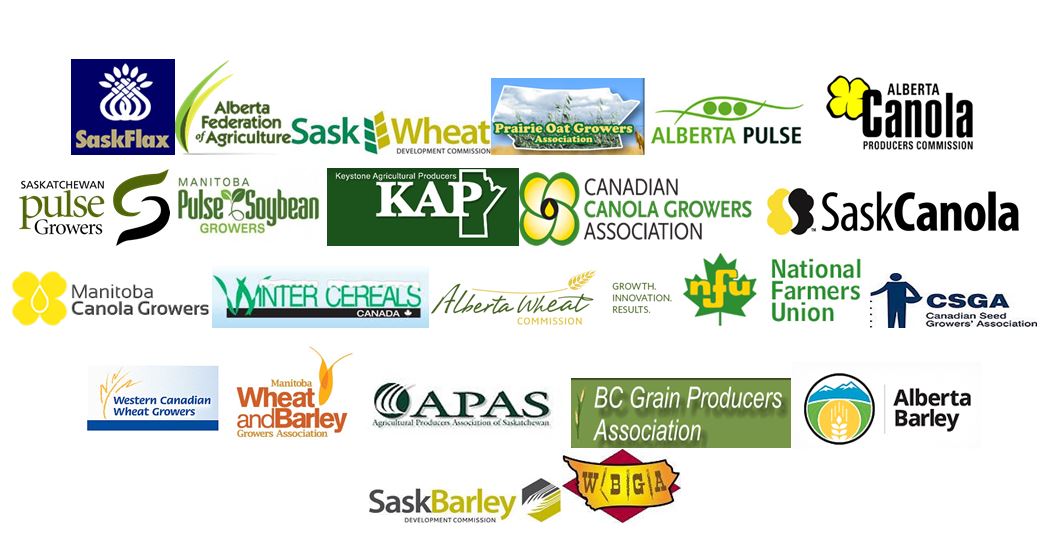 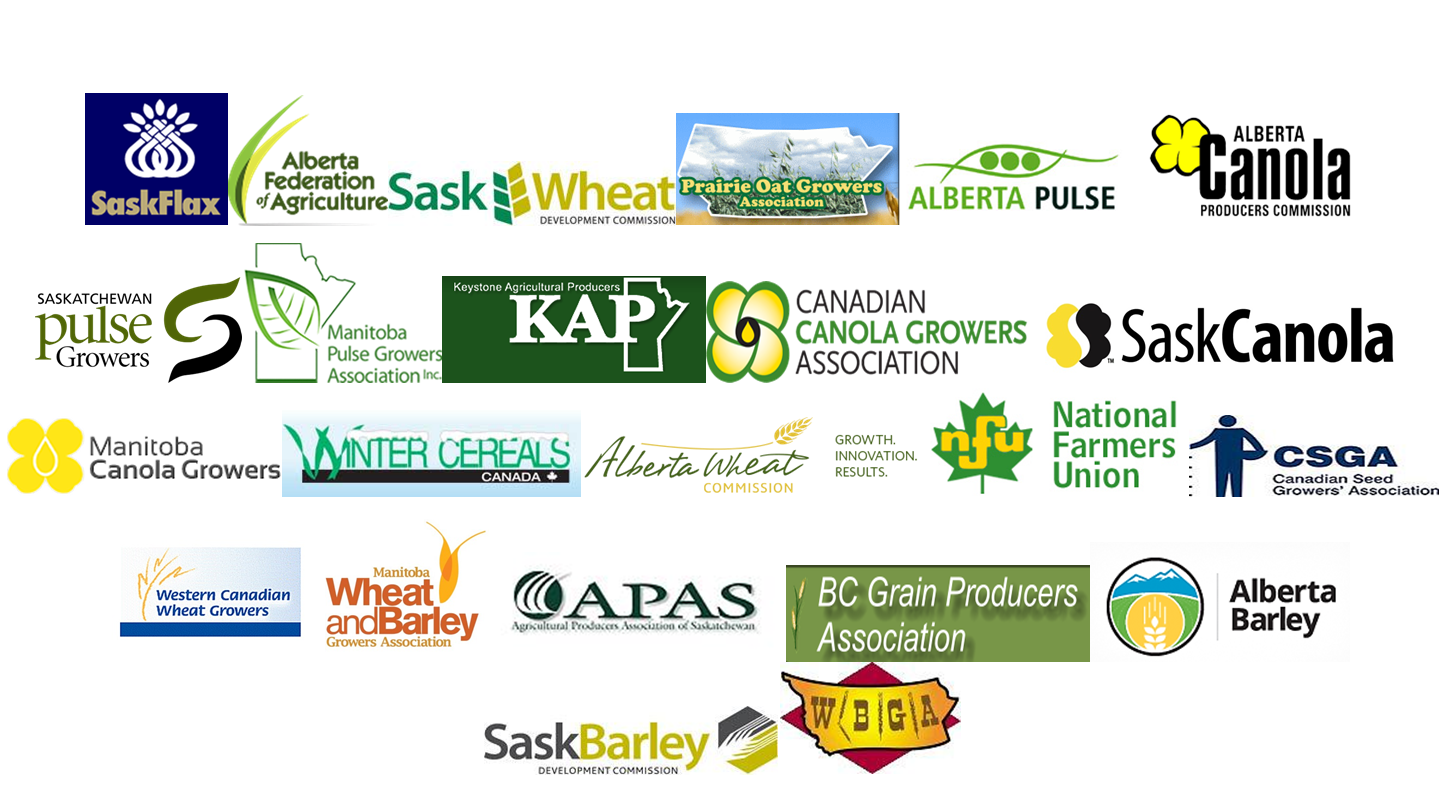 WGRF is Unique
Fund research in all western Canadian field crops
Western Canadian approach to funding
Significant funds available
No policy or marketing
[Speaker Notes: WGRF is a charitable foundation
Diverse Membership of 18 farm organizations
United by Single Purpose: Invest in Field Crop Research to Benefit Western Canadian Farmers
Not involved in policy or advocacy]
Research
Funding
[Speaker Notes: Commitments from all funds (Wheat, Barley, Endowment)
Includes all active contracts and contracts in progress of being developed]
Largest Producer Funder of Crop Research in Canada
>$19 million invested  in 2015
>250 active projects
[Speaker Notes: Five sources of revenue
Endowment Fund
Wheat Check-Off Fund
Barley Check-Off Fund
Investments (and royalties)
Third Party Funds (Growing Forward 2)]
WGRF Revenue Sources
Endowment Fund
Wheat Check-Off Fund
Barley Check-Off Fund
[Speaker Notes: Commitments from all funds (Wheat, Barley, Endowment)
Includes all active contracts and contracts in progress of being developed
Reported by crop groups]
WGRF Committed Funding ($75 M in 2015)
WGRF Committed Funding by Crop($75M in 2015)
Wheat Research
WGRF has funded wheat breeding programs since 1994
Long term stable funding (5-10 year agreement terms)
Public wheat breeding programs supported:
Agriculture and Agri-food Canada
Universities of Alberta, Saskatchewan and Manitoba
Alberta Agriculture and Forestry
>$10M invested in wheat in 2015
[Speaker Notes: Five sources of revenue
Endowment Fund
Wheat Check-Off Fund
Barley Check-Off Fund
Investments (and royalties)
Third Party Funds (Growing Forward 2)]
Wheat Breeding Investment
Return on investment study commissioned by WGRF 
Very high return on their investment 
On average every producer check-off dollar invested into wheat varietal research has returned $20.40 in value to the producer.
[Speaker Notes: Commitments from all funds (Wheat, Barley, Endowment)
Includes all active contracts and contracts in progress of being developed
Reported by crop groups]
>190New Public Wheat Varieties Since 1994
[Speaker Notes: Five sources of revenue
Endowment Fund
Wheat Check-Off Fund
Barley Check-Off Fund
Investments (and royalties)
Third Party Funds (Growing Forward 2)]
WGRF Wheat Quality Research
Breeding programs screen wheat lines for quality traits that meets criteria for new variety registration

Expensive and time consuming
Quality screening occurs later in the breeding cycle
Research investment to improve predictive tests that cost less, require fewer seeds and are higher throughput
WGRF Wheat Quality Research
Molecular marker development for quality traits

Genetic markers for dough strength, protein and loaf volume
Enable breeders to screen large volume of lines for these traits at an early generation
Cull lines that do not contain the quality traits required
WGRF Wheat Quality Research
Fusarium Head Blight

New wheat variety development with improved FHB resistance
Improved management practices
Mycotoxin detection and diagnostics
Storage research
WGRF Wheat Quality Research
Milling performance and flour quality of barley and wheat blends
 Levels of ochratoxin in milling quality cereal grains
Influence of genotype, weather and environment on gluten strength of CWRS
Looking Forward
[Speaker Notes: Five sources of revenue
Endowment Fund
Wheat Check-Off Fund
Barley Check-Off Fund
Investments (and royalties)
Third Party Funds (Growing Forward 2)]
Wheat Research Funding
WGRF will no longer receive the wheat check–off after July 2017
Commissions will absorb the check-off and lead wheat research 
WGRF is working closely with the Commissions during the transition
WGRF will manage Core Wheat Breeding Agreements until 2020
[Speaker Notes: Commitments from all funds (Wheat, Barley, Endowment)
Includes all active contracts and contracts in progress of being developed
Reported by crop groups]
Wheat Cluster Funding
$25 million dollars - Growing Forward 2 Wheat Cluster Program
National program funded over 5 years
Complete on March 2018
50% producer funded 
WGRF
Alberta Wheat Commission
Canadian Field Crop Research Alliance
Agriculture Policy Framework
The next round of funding for the Wheat Cluster– Agriculture Policy Framework
Planning is underway and facilitated by WGRF
Align with the National Wheat Strategy
A lead organization has not been chosen
New potential funding partners
[Speaker Notes: Five sources of revenue
Endowment Fund
Wheat Check-Off Fund
Barley Check-Off Fund
Investments (and royalties)
Third Party Funds (Growing Forward 2)]
Future for WGRF
Producers investing in research for the benefit of western Canadian farmers
Endowment Fund
Agronomy Capacity Study
Western Canadian Approach
Collaboration
[Speaker Notes: Five sources of revenue
Endowment Fund
Wheat Check-Off Fund
Barley Check-Off Fund
Investments (and royalties)
Third Party Funds (Growing Forward 2)]
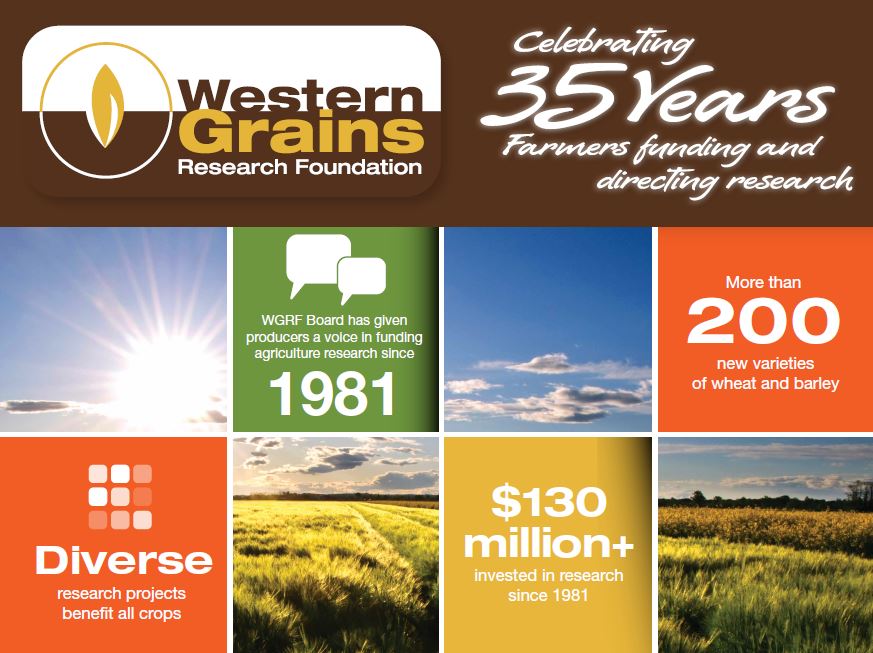